1-sample t-test
Ho: m = mo	(where mo = specific value)

Statistic:

Test Statistic: 

Assume:
 s is UNknown
 n is large (so that the test stat follows a t-distribution)
n > 40, OR
n > 15 and histogram is not strongly skewed, OR
Histogram is approximately normal

When: One population sampled, quantitative variable, s is UNknown.
df = n-1
t-Tests
Slide #1
A Full Example
In Health magazine reported (March/April 1990) that the average saturated fat in one pound packages of butter was 66%.  A food company wants to determine if its brand is significantly less than this overall mean.  They analyzed a random sample of 96 one pound packages of its butter.  Test the company’s hypothesis at the 1% level.

  Variable  n  Mean St. Dev.   Min  ...
  %SatFat  96  65.6     1.41  60.2  ...
t-Tests
Slide #2
Recipe for any Hypothesis Test
1)  State the rejection criterion (a)
a=0.01

2)  State the null & alternative hypotheses, define the parameter(s)
Ho: m = 66
Ha: m < 66   …. m is mean %SatFat for all 1-lb package of butter from this company

3)  Determine which test to perform – Explain!
1-sample t-test … because (a) a single population (1-lb packages of butter from this company), (b) quantitative variable (%SatFat), and (c) s is unknown.
Inference Concepts
Slide #3
Recipe for any Hypothesis Test
4)  Collect the data (address type of study and randomization)
(i) Observational study (no control imparted on packages of butter)
(ii) A random sample (n=96) was taken

5)  Check all necessary assumption(s)
(i) s is unknown
(ii) n=96>40

6)  Calculate the appropriate statistic(s)
`x = 65.6 (in background)
Inference Concepts
Slide #4
Recipe for any Hypothesis Test
7)  Calculate the appropriate test statistic




	df = 96-1 = 95

8)  Calculate the p-value
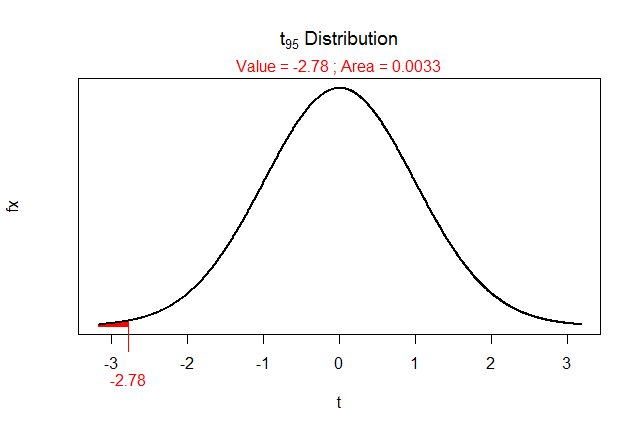 > ( distrib(-2.78,distrib="t",df=95) )
[1] 0.003276885
Inference Concepts
Slide #5
Recipe for any Hypothesis Test
9)  State your rejection decision
p-value (0.0033) < a (0.01) …. Reject Ho

10) Summarize your findings in terms of the problem 
The mean percent saturated fat for all 1-lb packages of butter for this company appears to be less than that (=66) for the industry as a whole.
Inference Concepts
Slide #6
Recipe for any Hypothesis Test
11) If rejected H0, compute a 100(1-a)% confidence region for  parameter
(i)   100(1-0.01)% = 99%
(ii)  Upper bound … because Ha was less than
(iii) t* = +2.366   … from distrib(0.99,distrib=“t”,df=95,type=“q”)
(iv) 65.6 +2.366*0.144
       65.6 + 0.34
       65.94
(v)  I am 99% confident that the mean percent saturated fat for all 1-lb packages of butter from this company is less than 65.94.
Inference Concepts
Slide #7
Practical Significance
Is there a real difference between 66% and 65.6% saturated fat?
If the sample size is large enough, any hypothesis can be rejected.
t-Tests
Slide #8